Затваряне на състояние във функция
ИТ Кариера
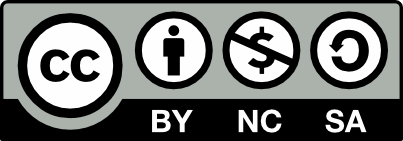 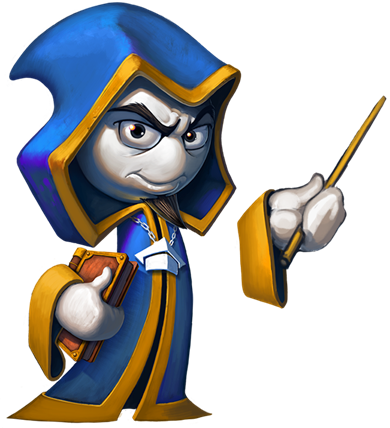 Учителски екипОбучение за ИТ кариера
https://it-kariera.mon.bg/e-learning/
Съдържание
Функции с вътрешно състояние
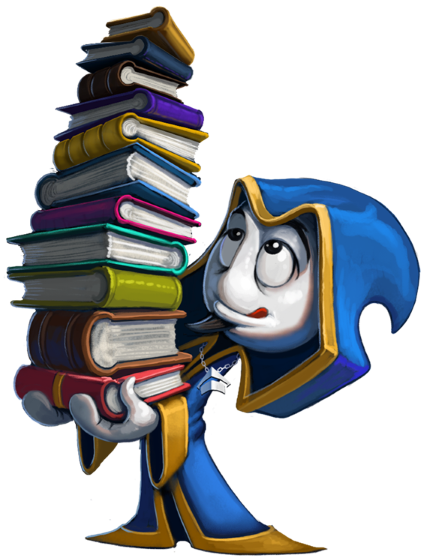 Функции с вътрешно състояние
В Haskell съществуват функции с така наречените “свободни променливи” (променливи, които не са директно подадени като параметър на функцията)
Функциите със свободни променливи наричаме функции с вътрешно състояние
Haskell използва функции със свободни променливи почти навсякъде т.е. функциите с вътрешно състояние се използват навсякъде
Функции с вътрешно състояние
f x = (\y -> x + y)
Функции с вътрешно състояние
f x = (\y -> x + y)
f връща функция с вътрешно състояние, защото променливата x, която е подадена отвън за анонимната функция, се използва вътре в дефиницията ѝ
Функции с вътрешно състояние
Функциите с вътрешно състояние са обратния случай на комбинаторите - функции без свободни променливи
Функции с вътрешно състояние
\a -> a
 \a -> \b -> a
 \f -> \a -> \b -> f b a
Функция без свободни променливи е чиста анонимна функция, която се обръща само към своите аргументи
Обобщение
Функции с вътрешно състояние
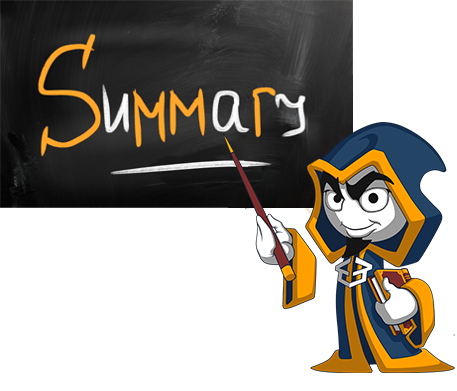 Затваряне на състояние във функция
Лиценз
Настоящият курс (слайдове, примери, видео, задачи и др.) се разпространяват под свободен лиценз "Creative Commons Attribution-NonCommercial-ShareAlike 4.0 International"
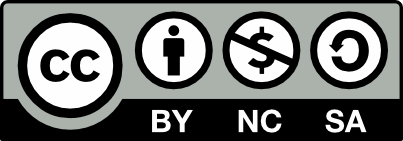